Rate Processes
We talked about energy, heating, work, heat capacity. And we know energy (heat) can be transported but how?
Kinetic or transport theory
In thermodynamics we deal with equilibrium states, while transport theory deals with “kinetics” – transition.
So the Transport theory is not the part of Thermodynamics.
But still we need to know how the heat is transported
Heat is transported by
Conduction
Convection
Radiation
Heat flux
- Sign means if T increases from 1 2, Q will flow from 2  1
Fourier Heat Conduction Law
Conductivity of an Ideal gas
Conduction will be limited by a fact that how can a particle (molecule/atom) can travel before it collided with another particle.
The average distance travelled by a particle (molecule/atom) between two collisions is called
Mean Free Path
Two particles collide means the distance between them is equal to their diameter
2r
Collision will happen when
Smaller the density of the gas the larger the mean free path
See page 42 – 43
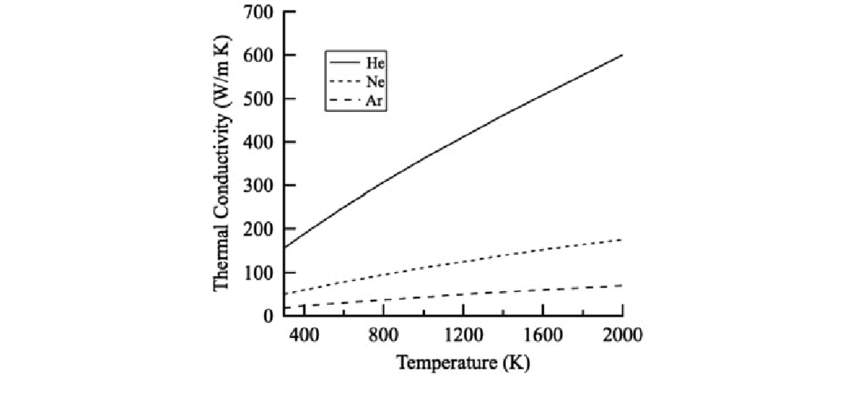 Viscosity
Energy is not the only thing when talking about fluid
Momentum is another important “thing”
Top surface is moving in +x-axis
+z
fluid
Motion of fluid?
Macroscopically
+x
Bottom surface is at rest
Only bottom layer will be at rest
Ignoring turbulence, all layers of fluid will be moving horizontally parallel to each other – Laminar
Most fluid at low temperature will tend to resist this kind of shearing differential flow – this resistance is called Viscosity
The top layer give up some momentum to next one and so on to bottom.
Viscosity Cont…
The top layer exerts forward force on the lower surface and lower one exerts backward (viscous drag) force on its above layer. This F depends on geometry of the surface
Not Pressure
For water
at 0 oC           1.8x10-3 Pa-s
At 100 oC       0.28x10-3 Pa-s
Momentum flux
Diffusion
Heat conduction
Transport of energy by random thermal motion
Viscosity
Transport of momentum – in gases mainly due to random thermal motion
Random thermal motion can also transport particles from high concentration to low concentration
For example: Add a drop of color into water – it will spread throughout the water
This spreading out of particles is called Diffusion
Heat conduction is caused by
Diffusion is caused by
Viscous drag is caused by
Fick’s Law
Let’s say n increase uniformly with x
D is diffusion coefficient (m2/s )
x
P: 1.69
J1 and J2 are fluxes
Flux is no. of particles crossing a surface per unit area per unit time
J2
J1
In this case,
Means Diffusion behaves similar as conduction
P: 1.55 Heat capacities are normally positive, but there is an important class of exceptions: system of particles held together by gravity, such as stars and star clusters.
Consider a system of just two particles, with identical masses, orbiting in circle about their center of mass. Show that the gravitation potential energy is -2 times the total kinetic energy.
m
r
CM
m
Therefore,
P: 1.55 Cont…
Called Virial  Theorem
(b)
Adding energy into system will result in decrease of KE
When 1 unit of energy is added, PE will increase by 2 units (becomes less negative) 
 KE will decrease by 1 unit
Heat Capacity is negative
Since star exists in empty space and does not really have a well-defined volume, therefore, it is useless to say CV  or CP
P: 1.55 Cont…
(d)   Do yourself
So the estimate is towards lower side
Solution to this equation
Thant means the spread is quick at first and slower later
Assignment#3                   Due 2/11/2022

1.41, 1.49, 1.59, 1.60, and 1.64
Problems for practice on Friday:
1.33, 1.34, 1.36, 1.43, 1.56, 1.61 and 1.63
Next:  Ch 2